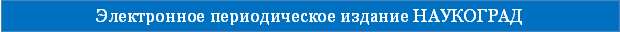 Художественные ремёсла в Древней Руси
Голышева Татьяна Геннадьевна
учитель начальных классов
Муниципальное бюджетное образовательное учреждение 
«средняя общеобразовательная школа №3 с углублённым изучением отдельных предметов»
г. Кострома
Всероссийский интернет-семинар 25 сентября-25 октября 2014 года
"Метапредметные и личностные образовательные результаты, 
способы их достижения и оценивания в соответствии с требованиями ФГОС"
Ремесло
профессиональное занятие – изготовление изделий ручным способом.
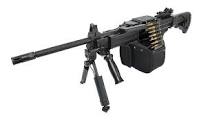 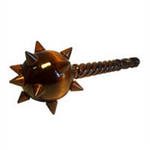 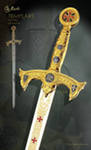 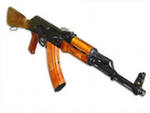 Булава
Старинное оружие в виде каменной или металлической головки, насаженной на короткую деревянную рукоятку.
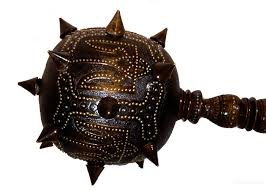 Палица
тяжелая дубина из прочного дерева, иногда с окованным металлом и снабженным острыми шипами ударным концом.
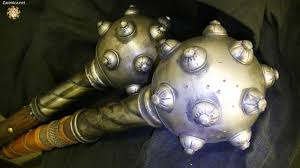 Кистень
ударный груз, соединённый цепью, ремнём или крепкой верёвкой с деревянной рукоятью.
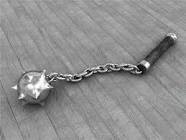 Кольчуга
броня, кольчатая рубаха, доспех из мелких колец
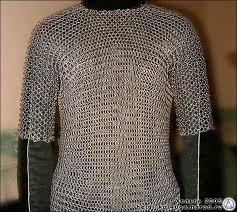 Шлем
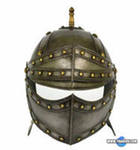 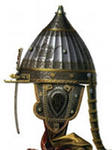 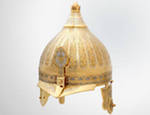 Кольчуга
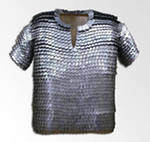 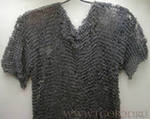 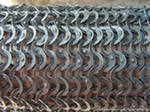 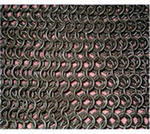 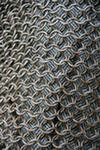 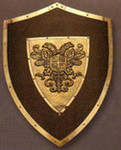 Щит
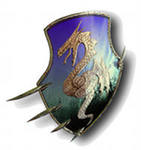 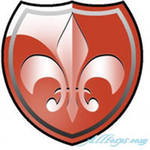 Меч
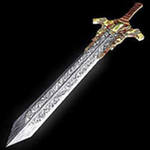 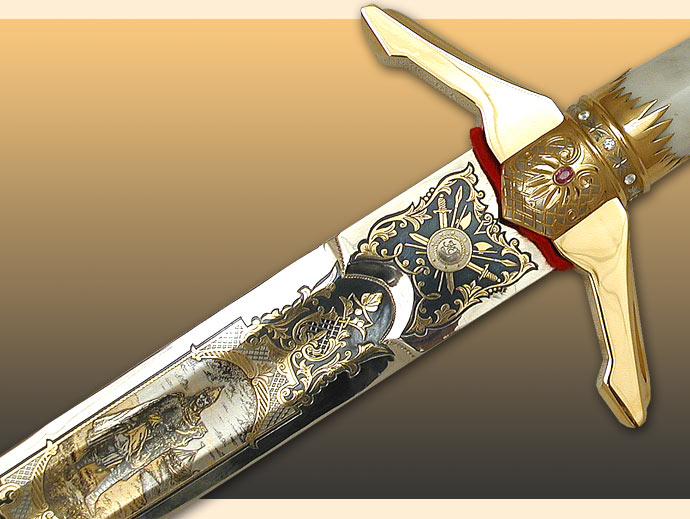 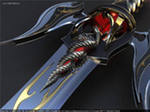 Гривна
Металлический обруч, надетый на шею
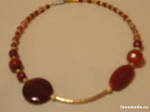 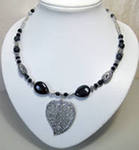 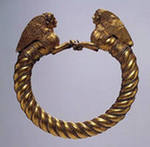 Амулеты-обереги
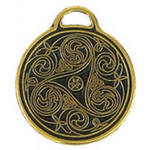 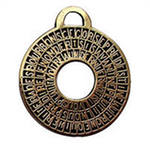 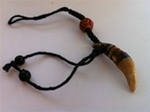 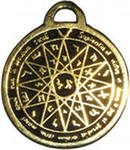 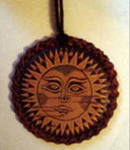